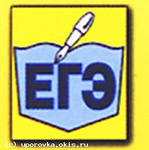 Задание с1
Informal letter
Критерии оценивания задания:
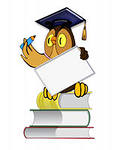 Решение коммуникативной задачи – Содержание (максимум 2 балла)
есть ответы на вопросы
3 вопроса заданы
-  стилистически оформлено верно
3.  Языковое оформление текста К3:
лексика и грамматика 
соответствуют поставленной задаче
практически отсутствуют 
орфографические и пунктуационные
 ошибки (2 балла)
2. Организация текста К2:
высказывание логично
средства логической связи использованы верно
структурное оформление текста правильное
(2 балла)
Образец задания:
You have 20 minutes to do this task.
You have received a letter from your English-speaking pen friend Steve who 
writes
...At school we are doing projects on reading habits of people in different 
countries. Could you tell me what kind of books you and the members of your 
family like reading?
As for the family news my sister got married last week...
Write a letter to Steve.
In your letter
– tell him about the kind of books you and your relatives like to read
– ask 3 questions about his sister’s husband
Write 100-140 words
Remember the rules of letter writing.
The structure of the letter
Your address
House № / flat №, name of the street
City/town, post code
Country
Date
Dear … (name),

The beginning: giving ‘thanks’ for the previous letter, giving excuses for not writing .
Main body:
answering the questions
asking your 3 questions
The ending of the letter: asking for the reply, giving excuses for having to go.
Giving regards,
Your name
Образец ответа
145/4 Esenin Street
Cheboksary 428000
Russia
1 February 2012
Dear Steve,

Thanks a lot for your letter. It was really interesting to know about your sister’s marriage.
I’m sorry for not writing during a long time.
We also have lots of different projects in our school, so I have to read some textbooks. 
Frankly speaking, I prefer reading detective stories. My mom likes novels. As for dad, reading 
is not his cup of tea.
Can you write me about your favorite book? Who is your favorite author? What was your 
last book about?
Well, I have to go now. I’ve got much homework to do. 
I’m looking forward to your reply.

Best wishes,
Hellen
Упражнения на правильное написание адреса
Put the following lines in the correct order:

Milsom Street
45/6
Great Britain
London
3 February 2014
Q234F
45/6 Milsom Street
London Q234F
Great Britain
3 February 2014
Label the different parts of this letter by writing the appropriate letter in 
each space. 
A. Put Love or Best wishes and then put my first name.
B. Put Dear and my pen friend’s first name, followed by a comma.
C. Write my address and the date here.
D. Say goodbye and tell my pen friend to write back.
E. Make more suggestions and give further advice.
F. Say hello and thank my pen friend for their letter.
G. Make my first suggestions and give some advice.
1 __
2 __
3 __
4 __
5 __
6 __
7 __
Key
 1. C; 2. B; 3. F; 4. G; 5. E; 6. D; 7. A
Put the parts of this letter in the correct order.
Part 1 ________
Part 2 ________
Part 3 ________
Part 4 ________
 
28
Лекция 6
Part 5 ________
Part 6 ________
Part 7 ________
Part 8 ________
Part 9 ________
A.Anyway, I’ve got to go now. Loads of homework (unfortunately!).
B.I’m sorry to hear you’ve had an argument with your best friend and that 
you’re not speaking at the moment. Yes, it has happened to me too, and it’s awful, 
isn’t it?
C.Carol
D.Dear Sally,
E.
Write back soon!
F.Thanks for your letter. It was great to hear from you! Well done on passing 
your exams!
G.I think you need to ask yourself one question: what’s more important – that 
argument or your friendship? I remember when I asked myself that it all became 
clear. I realised my friendship with Chris was far more important. I called him 
immediately and told him. We became friends again immediately. Maybe you 
should do the same thing. Let me know what happens! Good luck!
H.23 Portland Street
Manchester
MN3 6YL
24th September
I.Lots of love,
Key
: Part 1. H; Part 2. D; Part 3. F; Part 4. B; Part 5. G; Part 6. A; Part 7. E; 
Part 8. I; Part 9. C
Rewrite each of the following statements in a more informal way. There may be more than one possibility.
1. Dear Jenny Williams,
______________________________________ 
2. I would like to thank you for your recent letter.
______________________________________
3. I had a similar experience and I found it unpleasant 
______________________________________ 
4. Would you mind telling me whether you know the girl well?
________________________________________ 
5. I would advise you to inform the girl of your feelings.
________________________________________ 
6. I look forward to hearing from you in the near future.
________________________________________
7. Yours sincerely,
________________________________________
Imagine that you are a professor . Evaluate the late to Steve.

145/4 Esenin Street
Cheboksary 428000
Russia
1 February 2012
Dear Steve,

Thanks a lot for your letter. It was really interesting to know about your sister’s marriage.
I’m sorry for not writing during a long time.
We also have lots of different projects in our school, so I have to read some textbooks. 
Frankly speaking, I prefer reading detective stories. My mom likes novels. As for dad, reading 
is not his cup of tea.
Can you write me about your favorite book? Who is your favorite author? What was your 
last book about?
Well, I have to go now. I’ve got much homework to do. 
I’m looking forward to your reply.

Best wishes,
Hellen
Fill in the examination's card:
Содержание. Есть ответы на все вопросы.
3 вопроса заданы
2
Стилистически оформлено верно
Высказывание логично.
Структура соблюдена.
2
средства логической связи использованы
Языковое оформление
2
лексика и грамматика соответствуют поставленной задаче
практически отсутствуют 
орфографические и пунктуационные
 ошибки
Спасибо за внимание